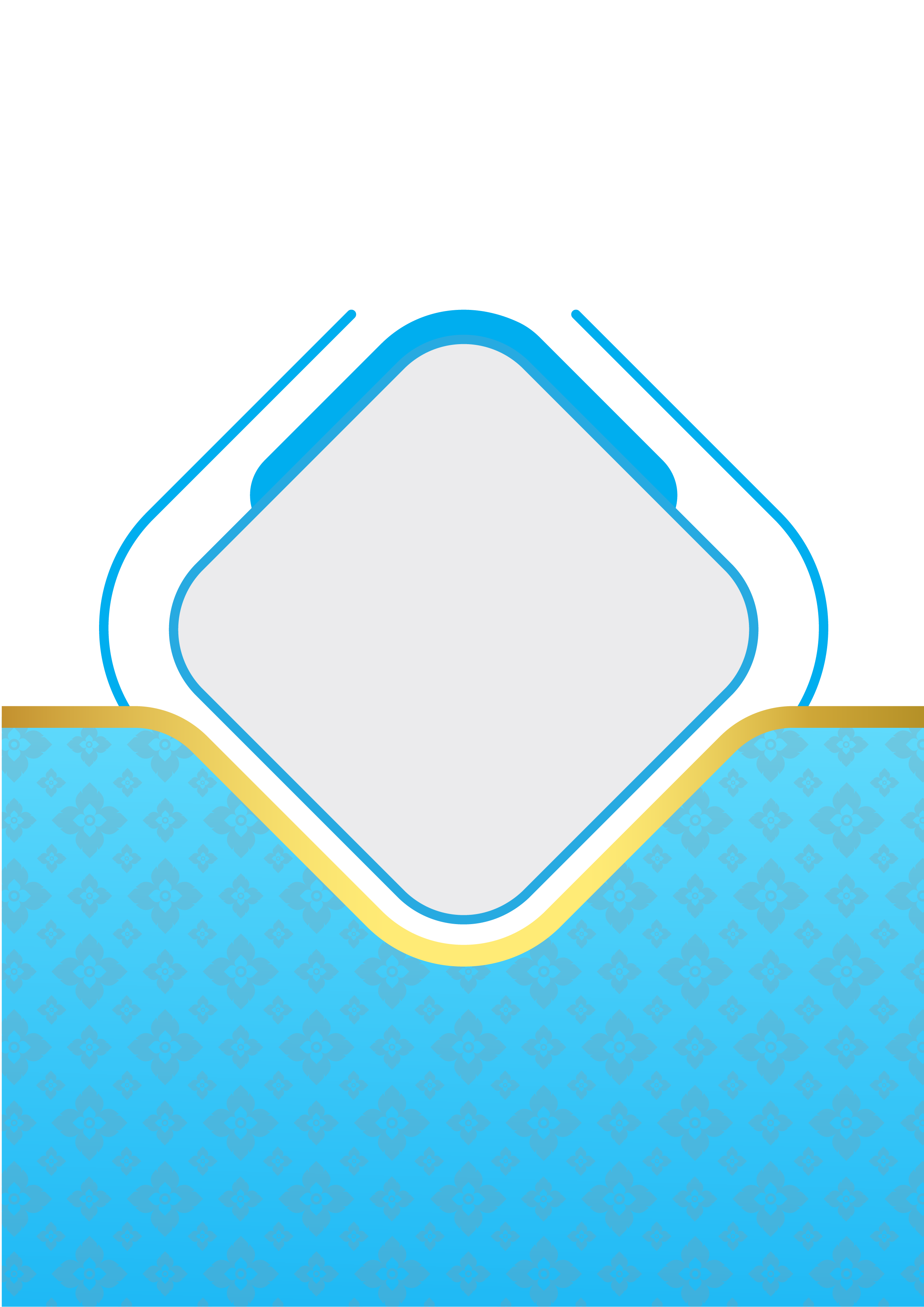 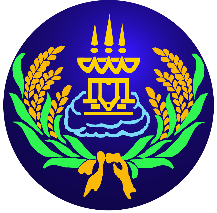 แผนพัฒนาตนเองและพัฒนาวิชาชีพ (Individual Development Plan : ID Plan)
ตำแหน่งครู   วิทยฐานะ.................................
ประจำปีการศึกษา ๒๕๖๕
ใส่รูป
นายไอดีแพลน
ตำแหน่ง ครู
โรงเรียนลาดยาววิทยาคม
สำนักงานเขตพื้นที่การศึกษามัธยมศึกษานครสวรรค์
สำนักงานคณะกรรมการการศึกษาขั้นพื้นฐาน
กระทรวงศึกษาธิการ
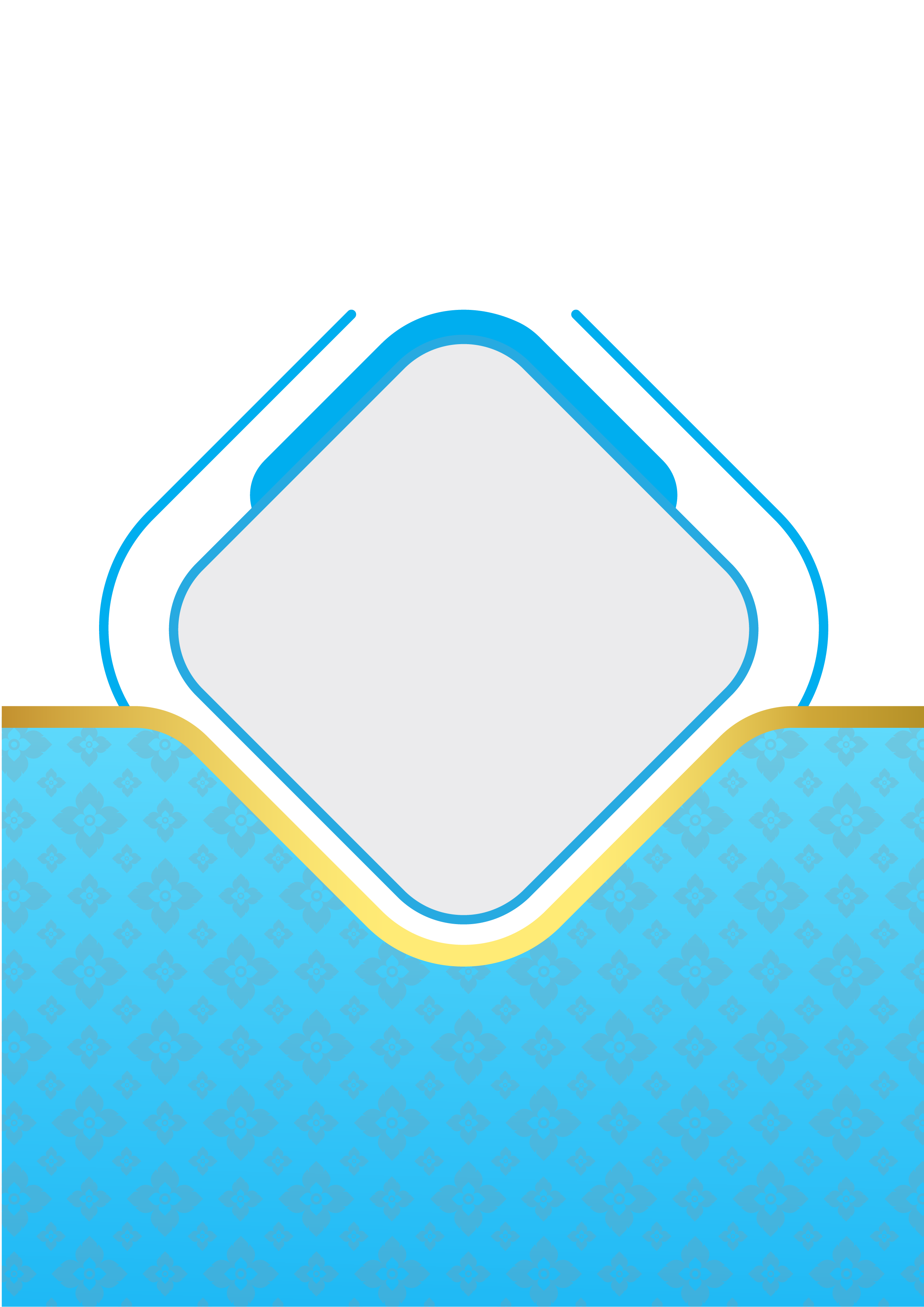 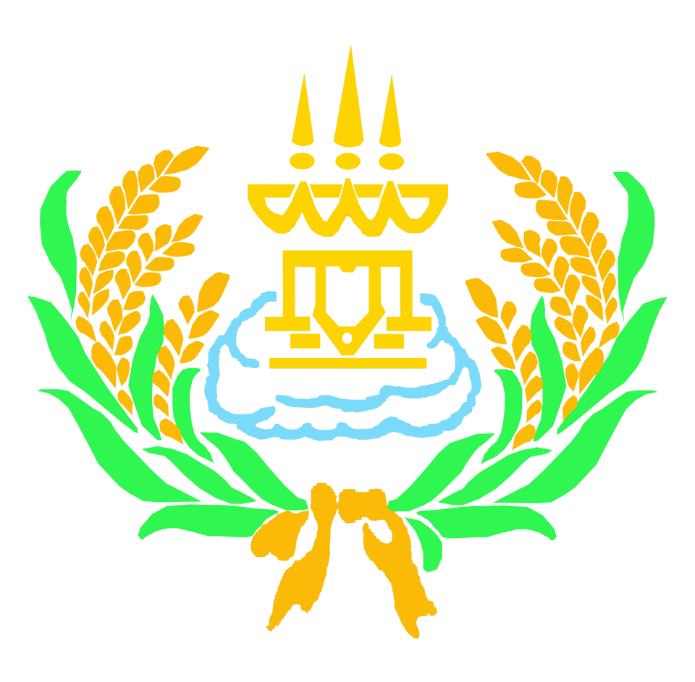